Hristiyanlık-1 Tarihçe
HİLE YAPMAK
Neler öğreneceğiz?
Hristiyanlığın doğuşunu ve gelişim sürecini özetler.
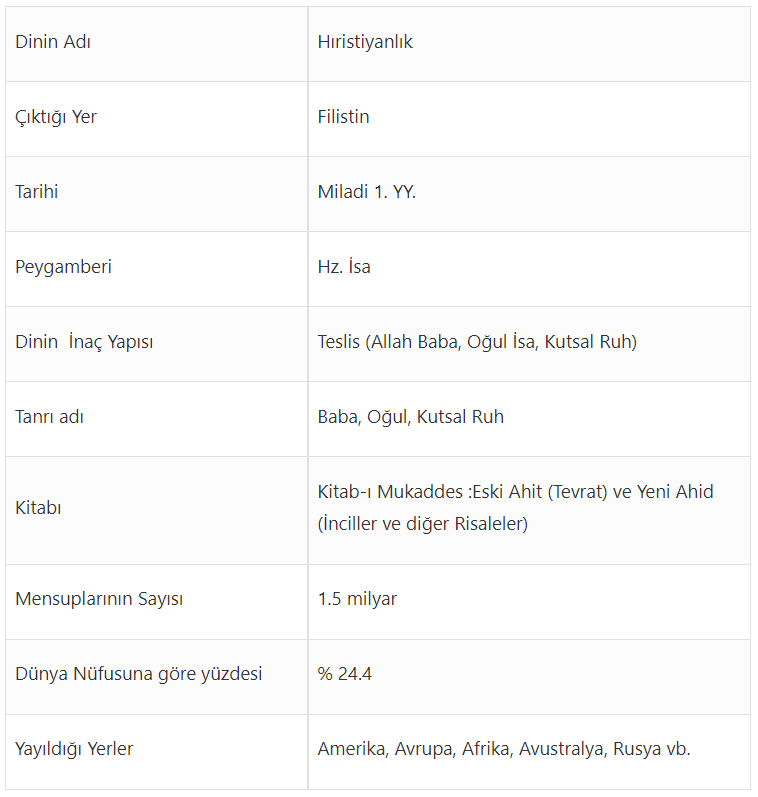 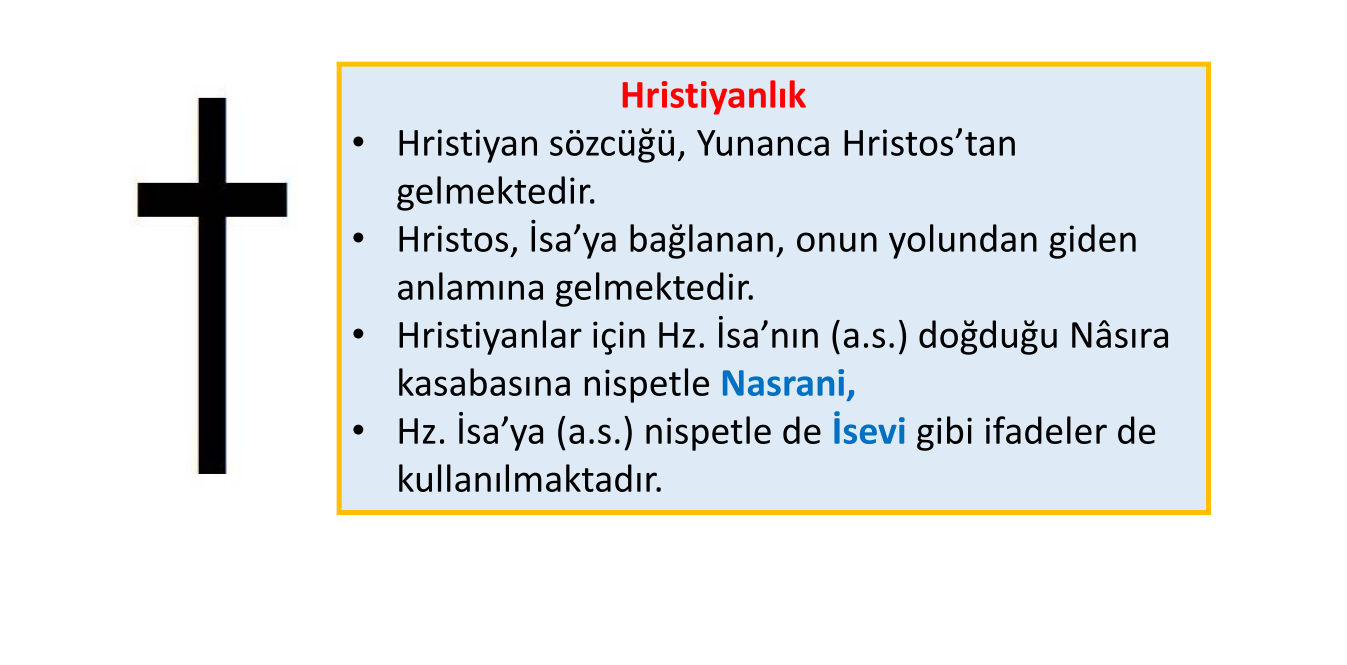 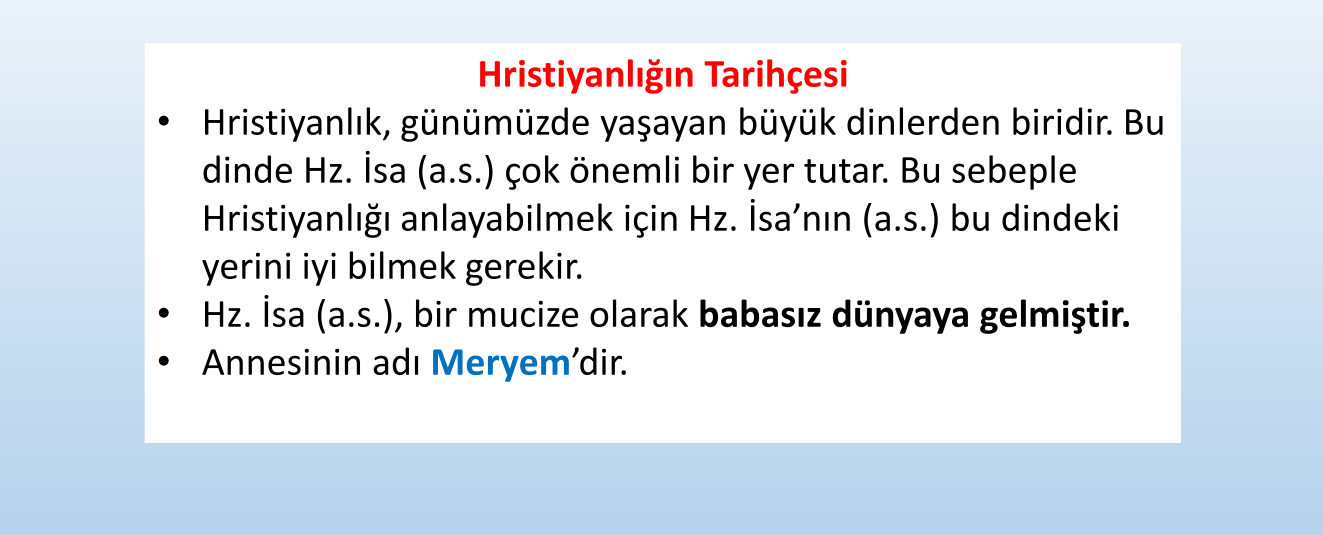 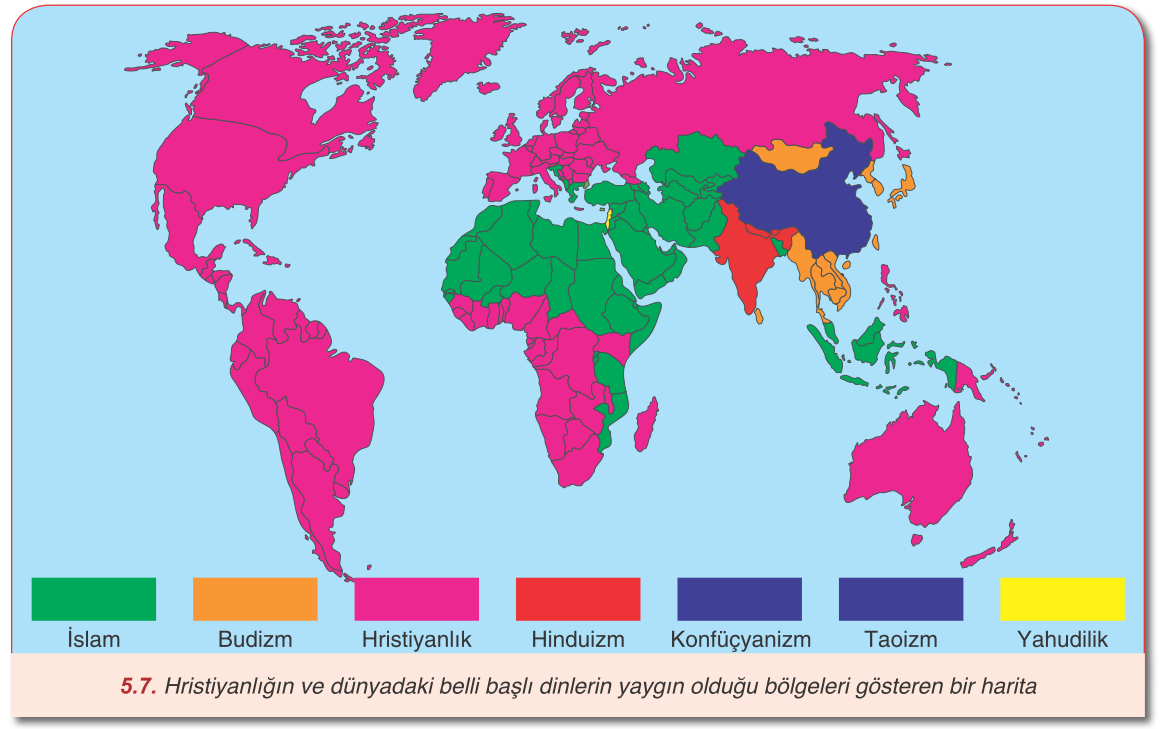 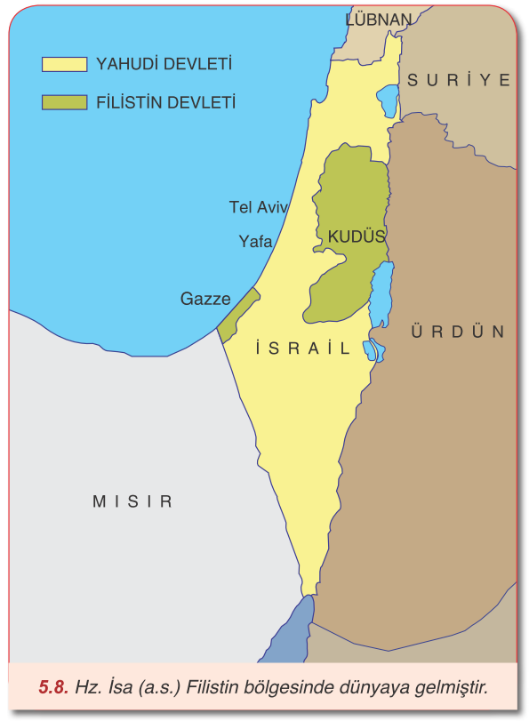 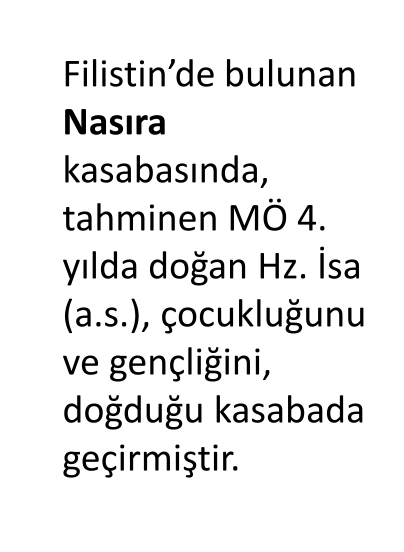 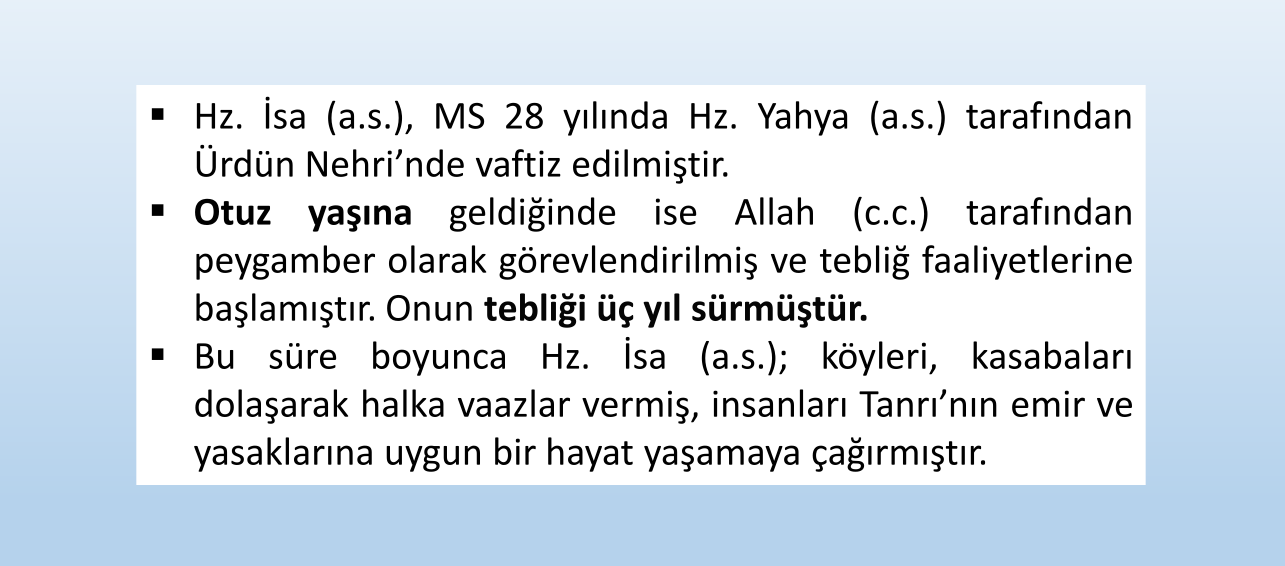 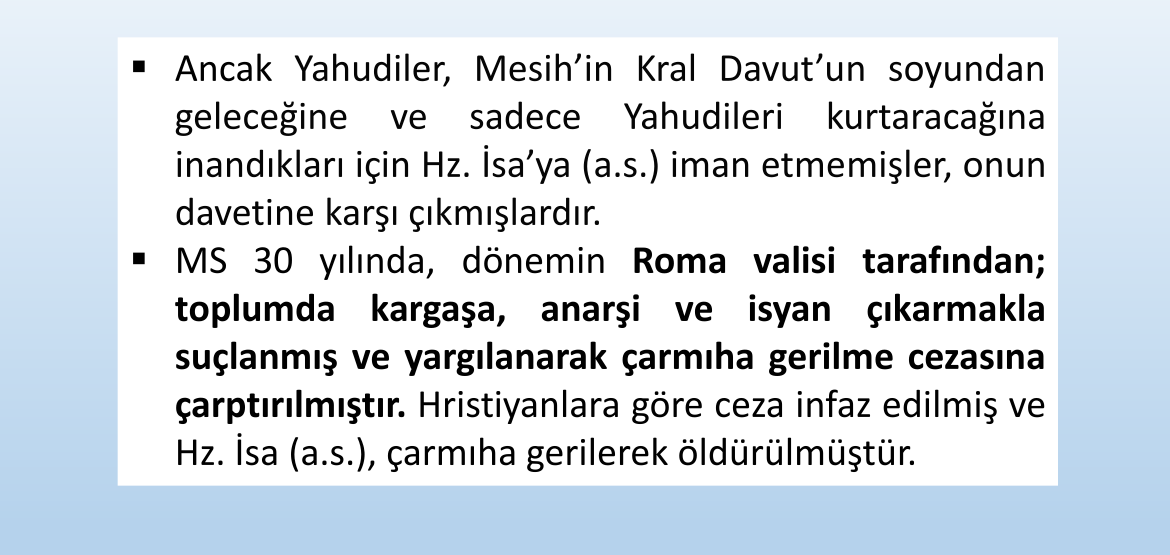 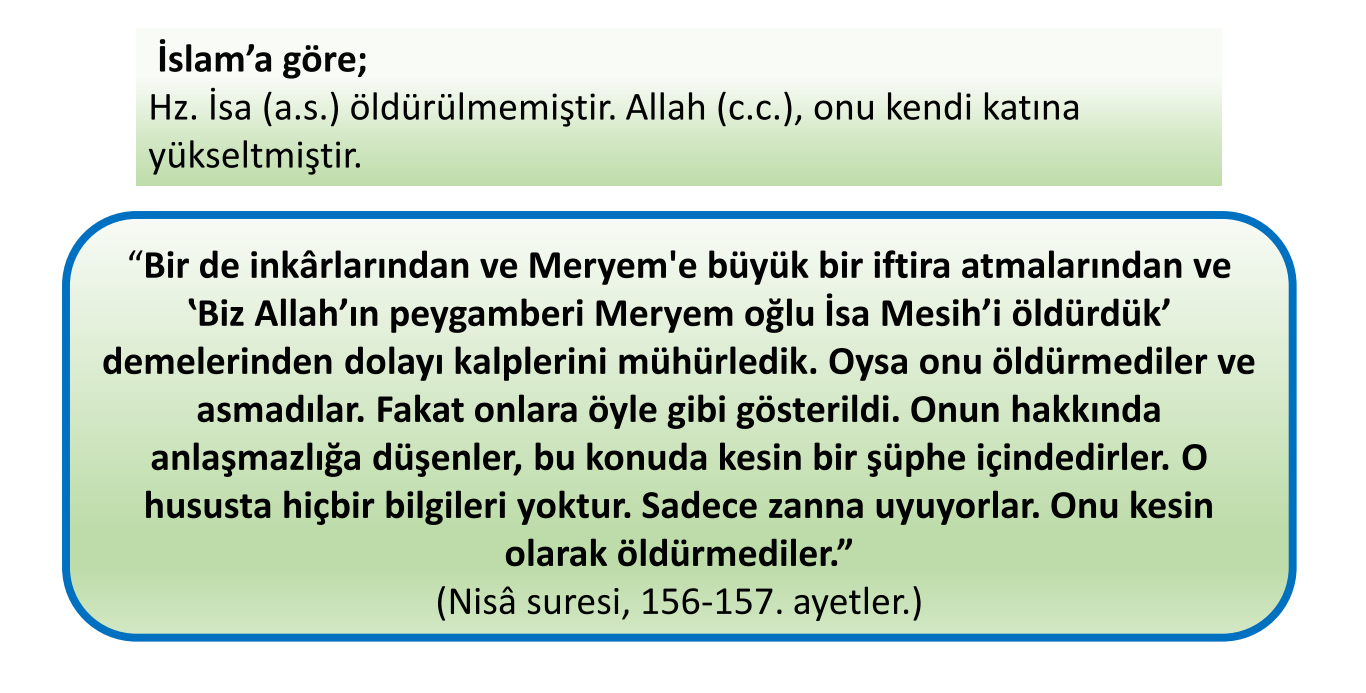 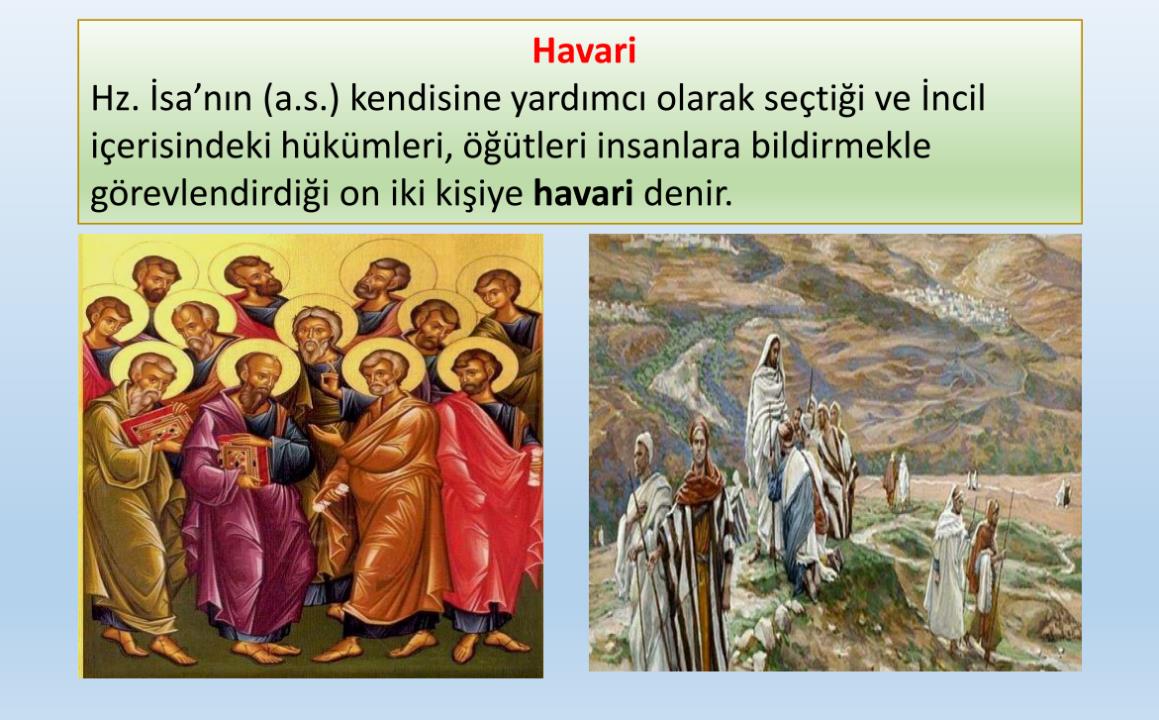 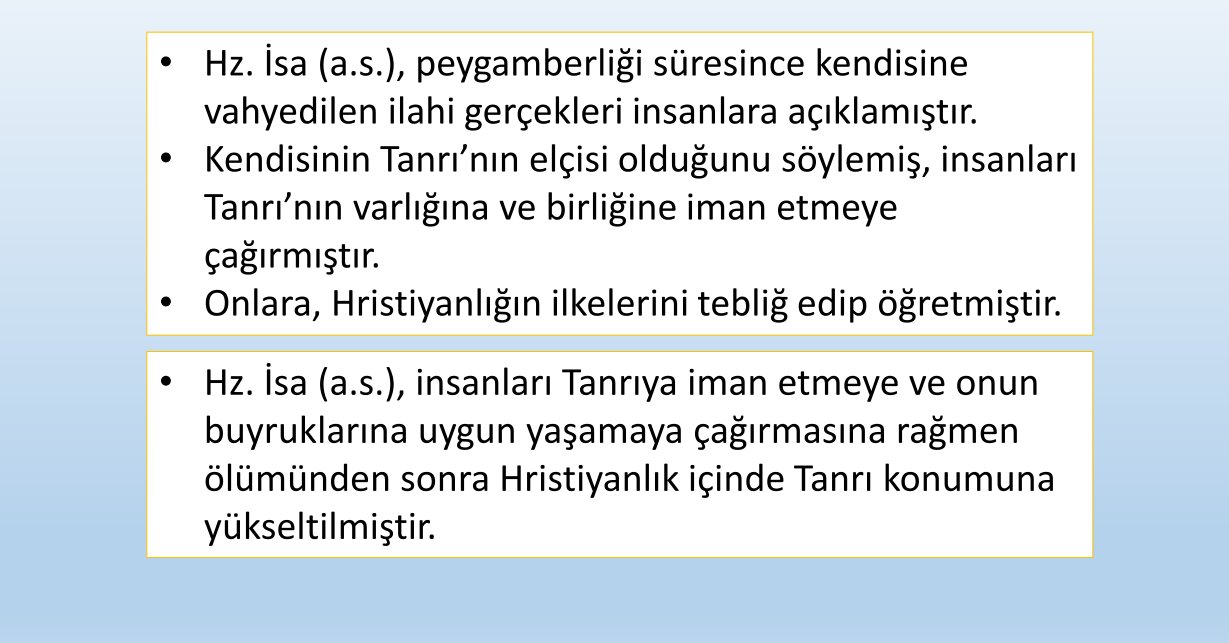 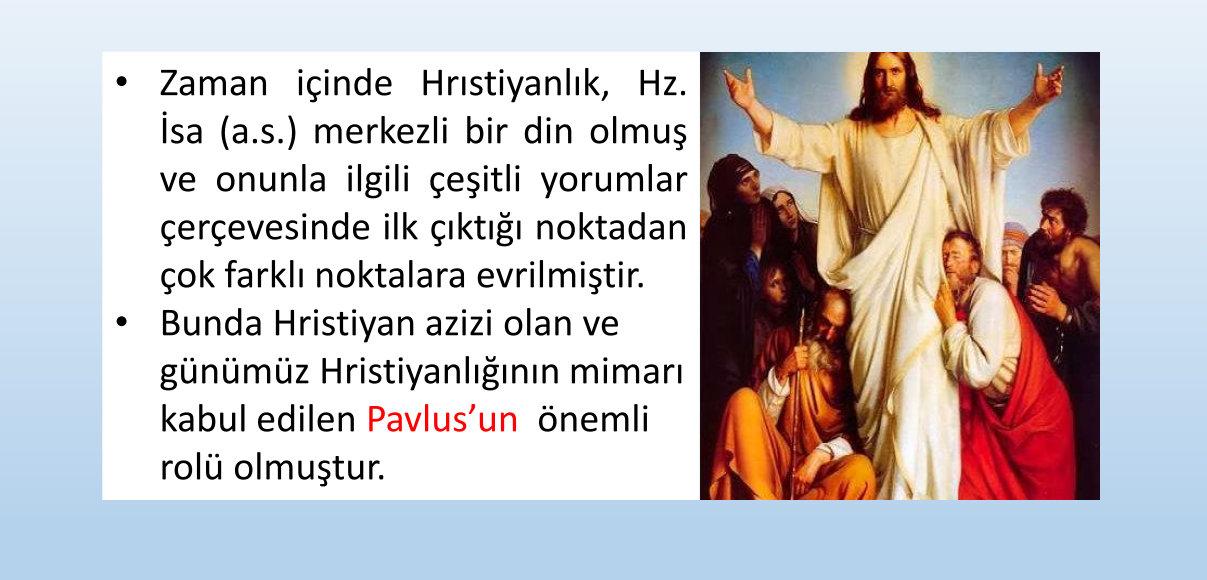 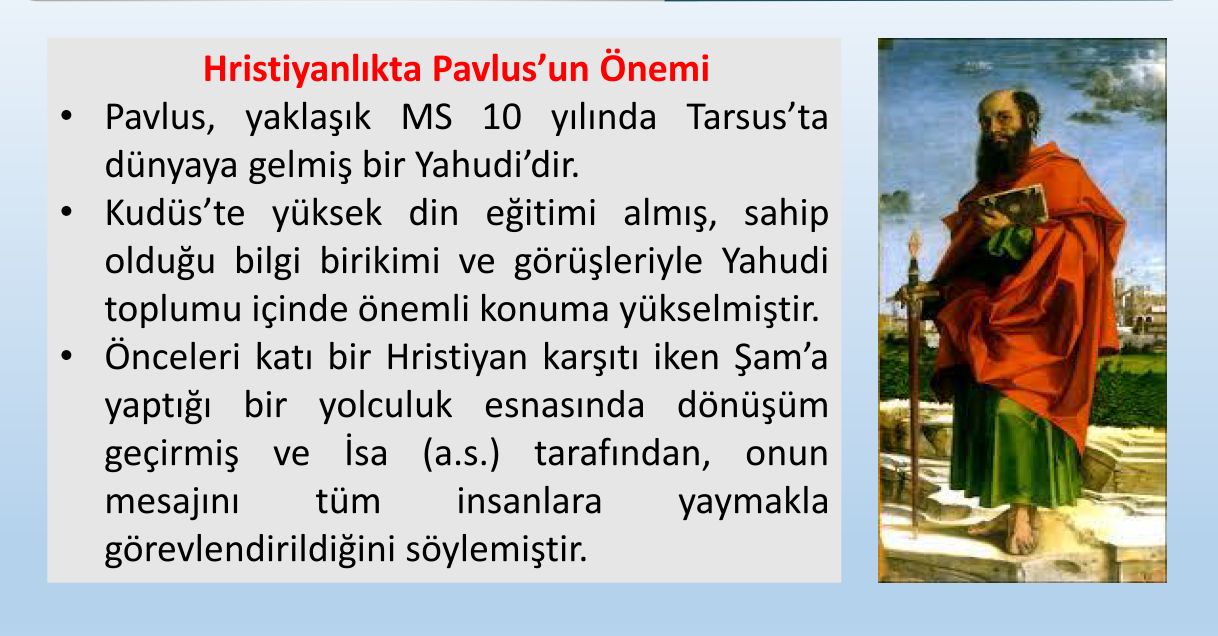 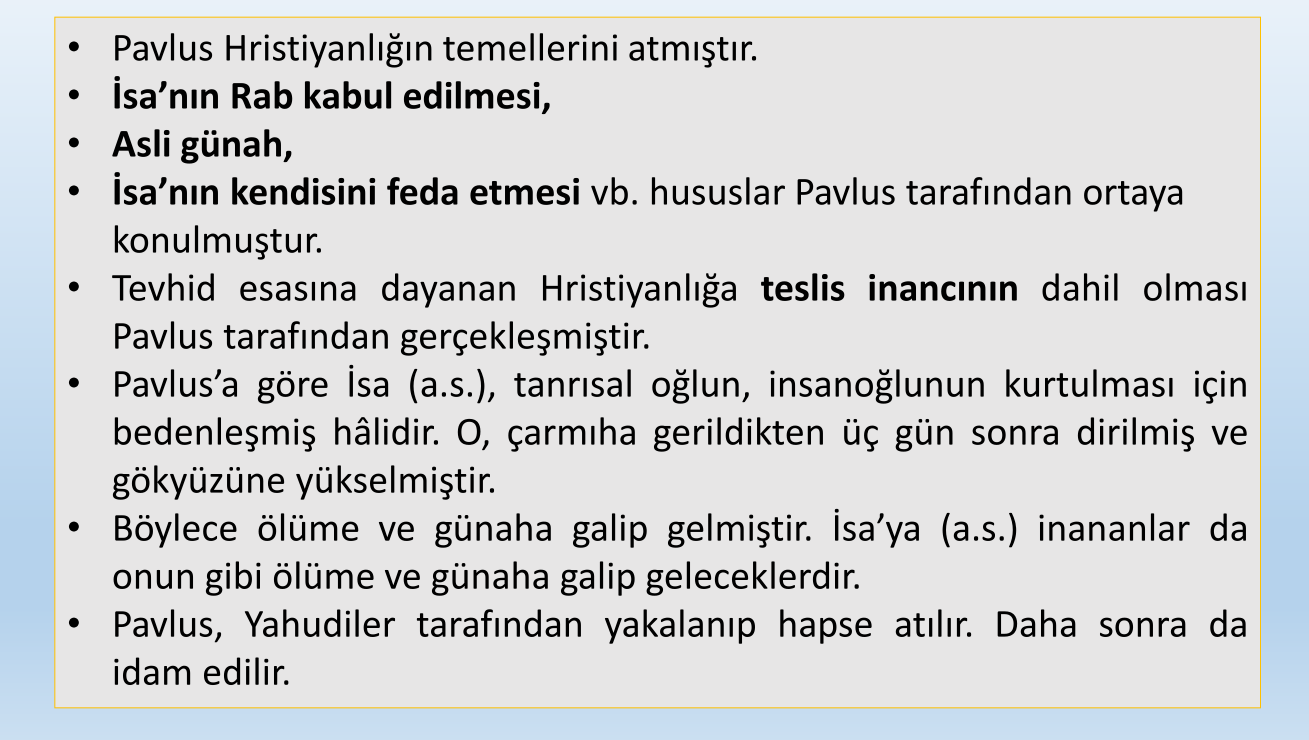 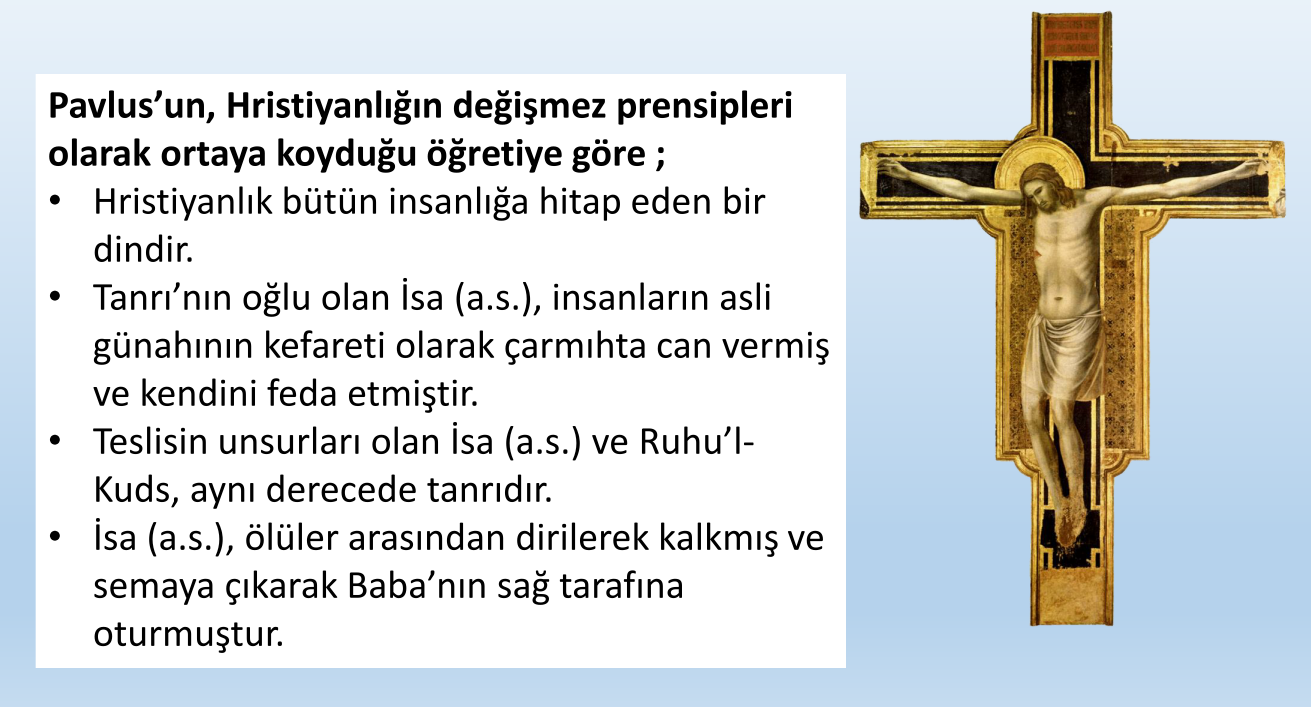 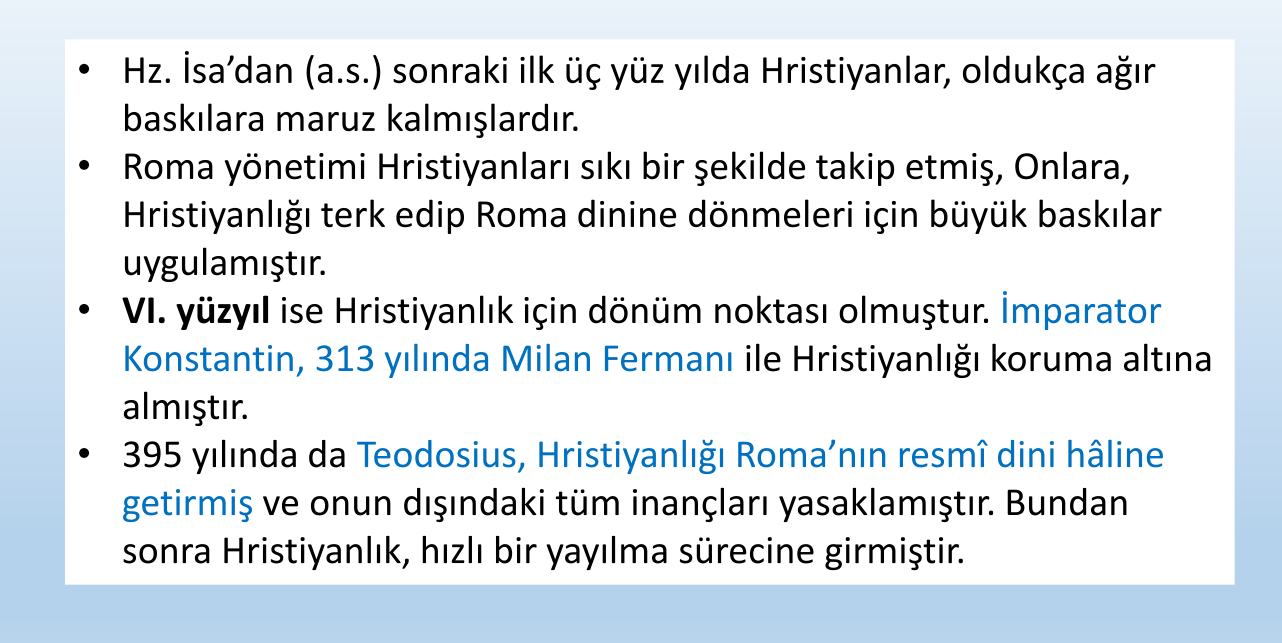 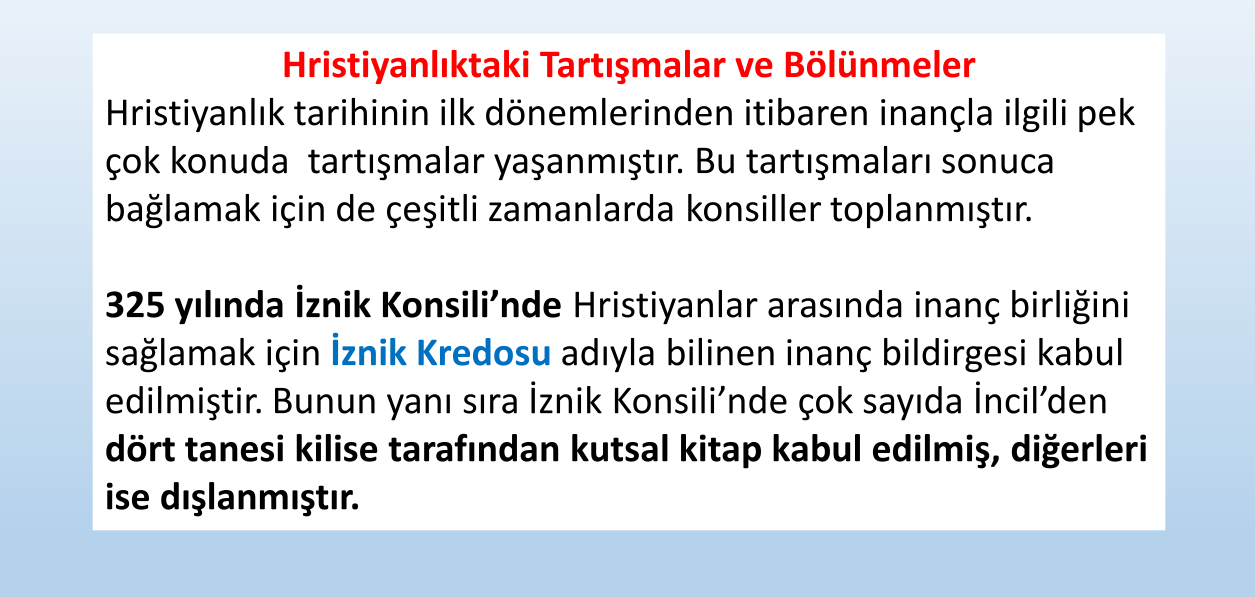 https://www.youtube.com/watch?v=26WD6IfXu50
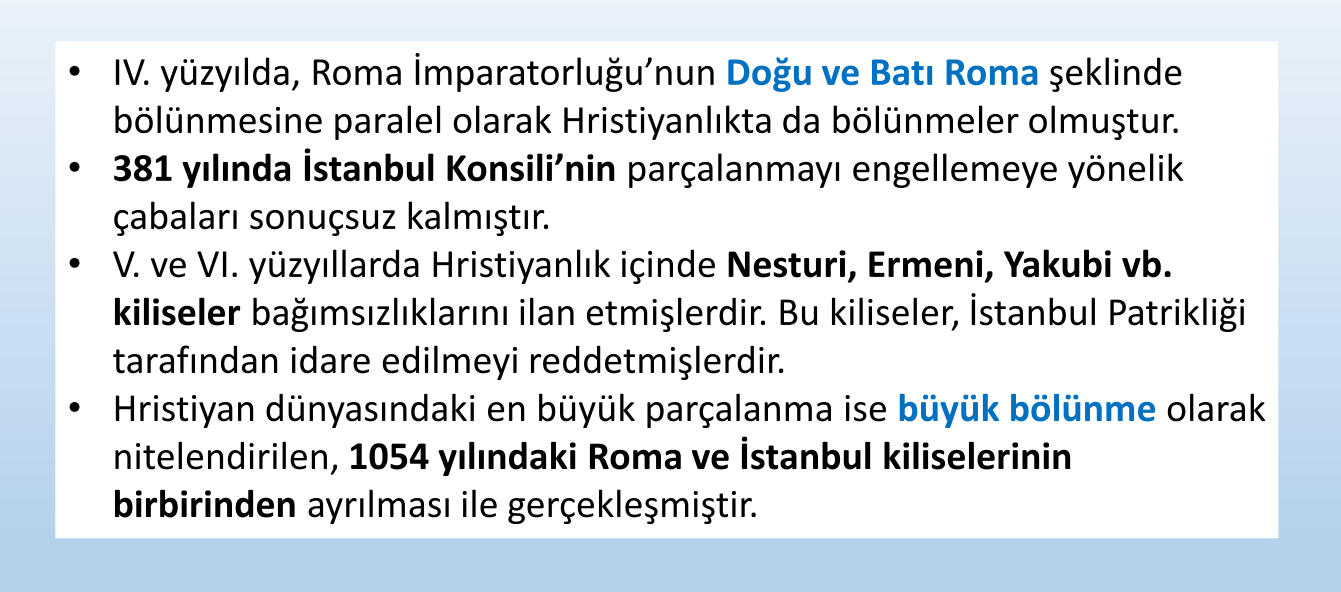 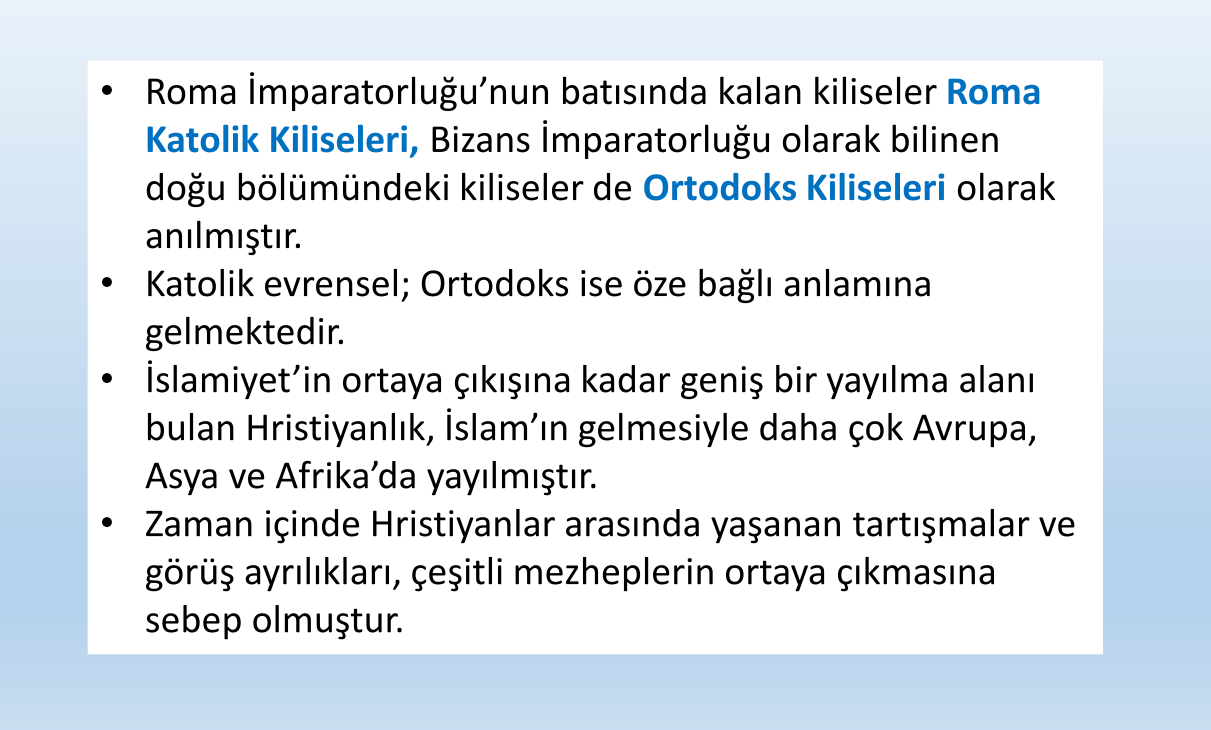 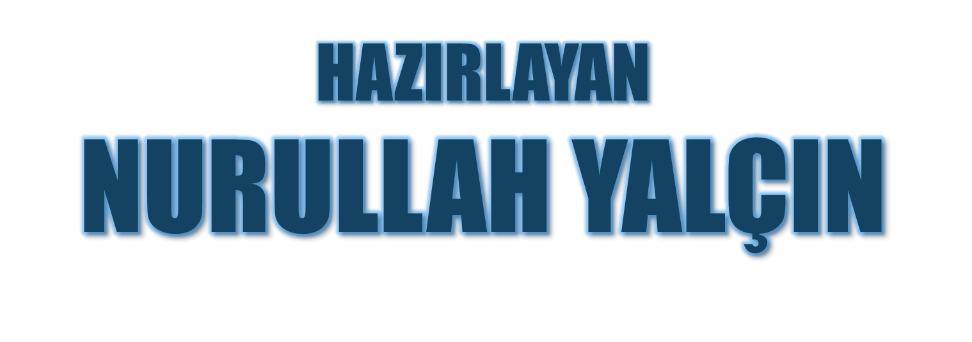 16.12.2021
Tekirdağ/Çerkezköy